Synthèse d’image
1
Chapitre 04: 
Cours01: 
Courbes et surfaces
Représentation des objets
2
La représentation des objets de formes géométriques  simples et planes (carreau, cube, cercle, plan, droite…. ) se réalise facilement en 2D ou en 3D par de simples fonctions.
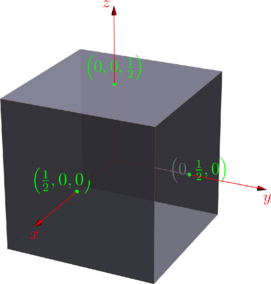 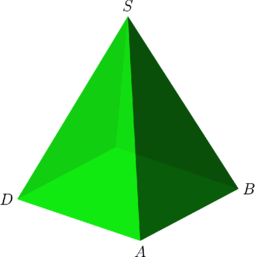 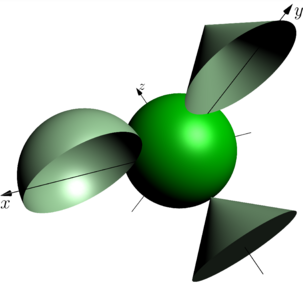 Représentation des objets
3
Mais comment représenter des formes plus complexes?
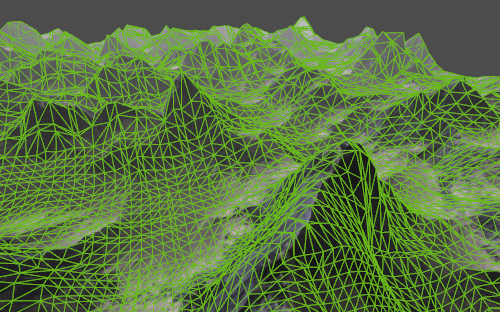 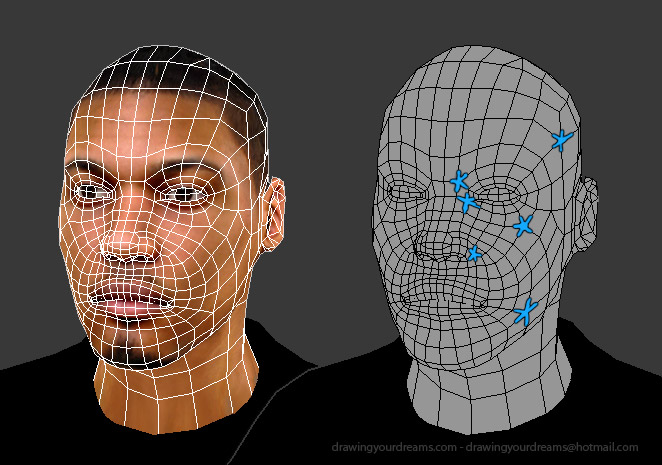 Courbes et surfaces
4
Deux types de représentation des surfaces
Représentation explicite/implicite
Les surfaces  algébriques: les quadriques;
Approximation polygonale.
Représentation paramétrique
Les splines
Courbes et surfaces B-Splinaires
Courbes et surfaces de Bézier
Courbes NURBS
T-splines
5
a) Représentation explicite / implicite
Représentation explicite
6
Représentation explicite d’une courbe
 Forme explicite d’une courbe en 2D:  y = f(x)
 Forme explicite d’une surface:  z = f(x, y)
Une courbe de ce type est également nommée graphique d'une fonction réelle.
Une droite : y = 2x – 3
Y=3x2-x+2
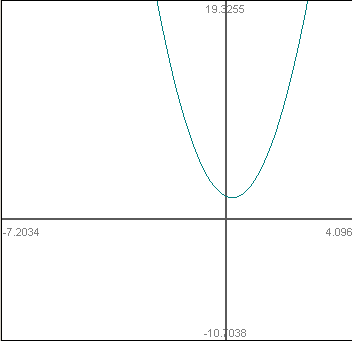 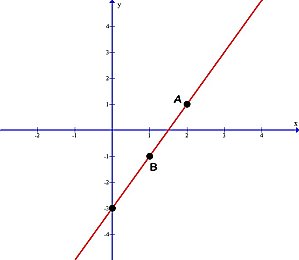 Représentation explicite
7
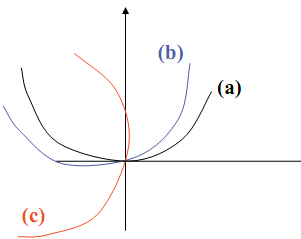 Avantages 
la simplicité 
l’accès direct à z connaissant x et y
Inconvénients (majeurs)
Une rotation altère la définition   de la courbe :
 modification du domaine de variation (b) 
non représentable par le même type d’équation  (c) 
Il n’existe pas toujours une représentation explicite pour toutes les courbes et  surfaces.
Représentation implicite
8
Représentation implicite d’une courbe
Forme implicite d’une courbe en 2D:  f(x, y) = 0
 Forme implicite d’une surface en 3D:  f(x, y, z) = 0
ax + by +cz + d = 0    est l’équation d’un plan
x2 + y2 + z2 –r2 = 0    est  l’équation d’une sphère de  rayon r centrée à l’origine .
Cette représentation est généralement , meilleure que la représentation explicite.
Mais c’est difficile de représenter certains courbes sous une forme  implicite.
Solution : représentation  par l’ Intersection de deux surfaces:  f(x, y, z) = 0 et g(x, y, z) = 0
Représentation implicite/explicites :Exemples
9
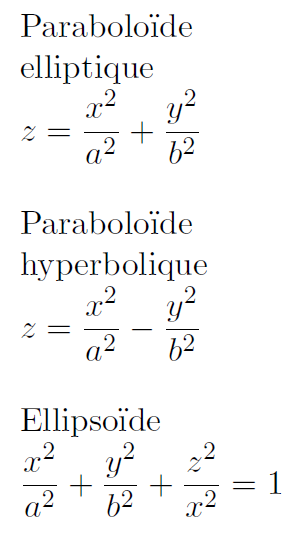 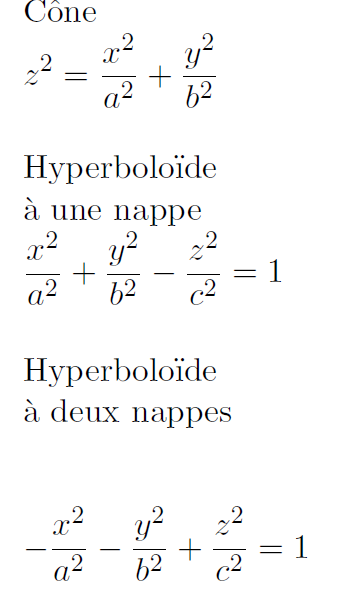 Les surfaces quadriques
Équations algébriques implicites/explicites des quadriques :
Exemples : Les surfaces quadriques
10
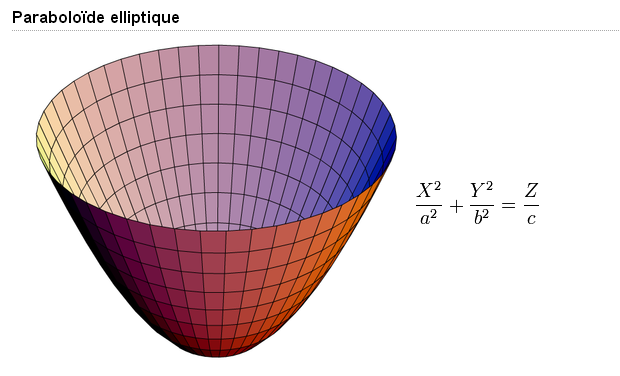 Exemples : Les surfaces quadriques
11
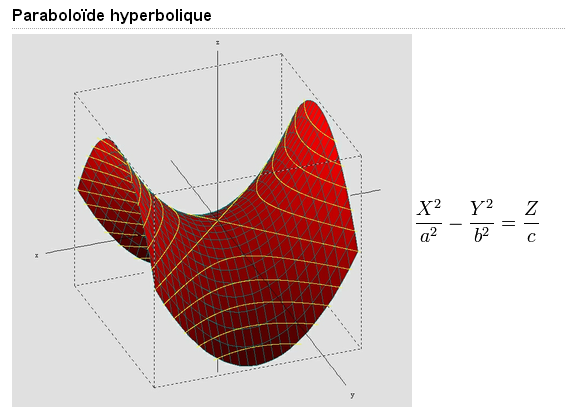 Exemples : Les surfaces quadriques
12
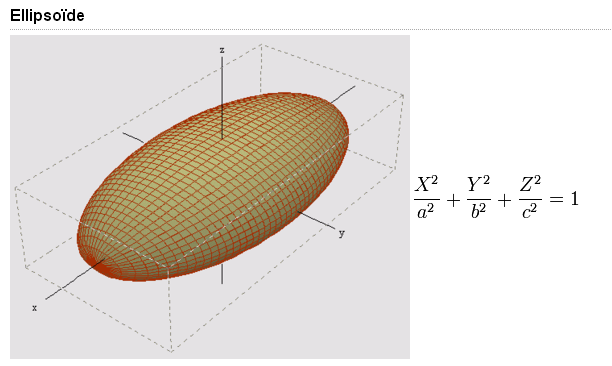 Exemples : Les surfaces quadriques
13
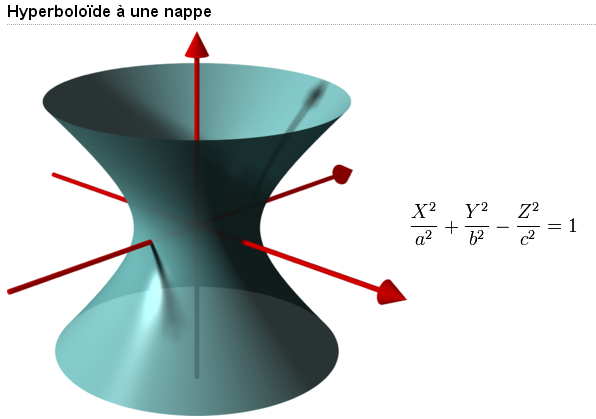 Exemples : Les surfaces quadriques
14
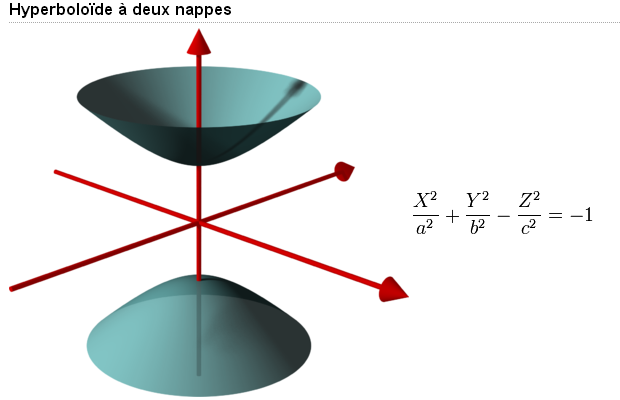 Exemples : Les surfaces quadriques
15
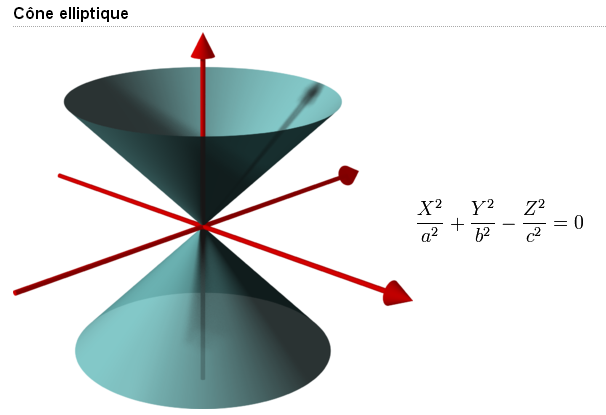 16
b) Approximation polygonale
Polygone
17
Un polygone est une figure géométrique plane, formée d'une suite cyclique de segments consécutifs et délimitant une portion du plan.
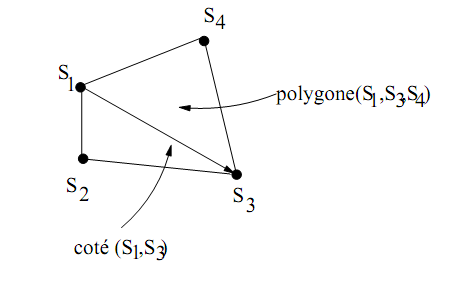 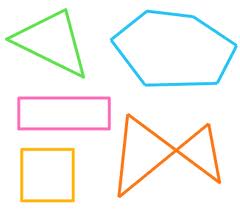 Approximation polygonale des surfaces
18
La jonction des polygones (généralement des triangles) forme des surfaces non planes: Le maillage polygonale.
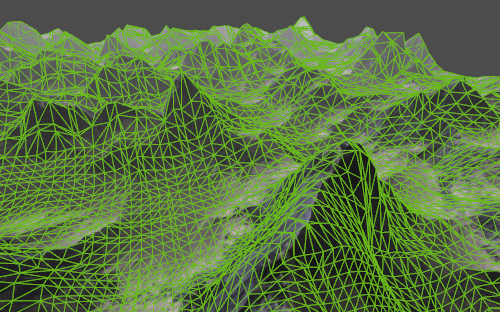 Approximation polygonale des surfaces
19
Approximation d’une surface : Augmenter le nombre de polygones (maillage plus fin)  pour mieux approximer la surface:
 diminue l’erreur de représentation
  augmente le nombre de points à manipuler pour modifier la surface.
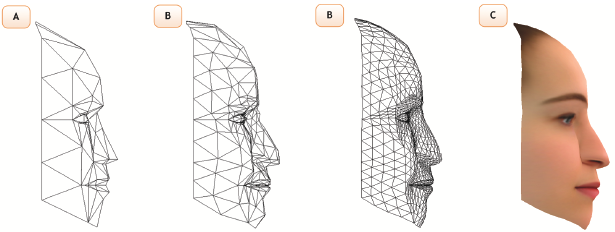 Approximation polygonale des surfaces
20
Inconvénients :
Mauvaise utilisation de l’espace : les sommets partagés sont dupliqués,
Difficulté pour établir des relations entre les sommets voisins (côtés incidents, ...).
Elle nécessite un nombre de points importants pour obtenir une bonne précision de la surface.
21
Représentation paramétrique
Représentation paramétrique
22
Les approximations polygonales sont des approximations linéaires par morceaux (1er degré).
Elles nécessitent un nombre de points importants pour obtenir une bonne précision.
Une autre approche consiste à utiliser des modèles d’ordre supérieurs pour représenter les courbes et surfaces.
Les représentations paramétriques répondent à ce besoin et apportent un gain :
En espace mémoire; 
Ainsi qu’en possibilité de manipulations .
Représentation paramétrique
23
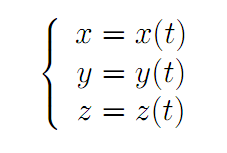 Les courbes paramétriques :
 α(t) = (x(t),y(t)) : surface plane
α(t) = (x(t),y(t), z(t)) ) : surface gauche
On utilise en général des courbes de degré 3 (cubiques). 
Dans le contexte du traitement ou de la synthèse d’images, on cherche à interpoler ou approximer une courbe à partir d’un nombre fini de points. 
On utilise pour cela les courbes de la forme :
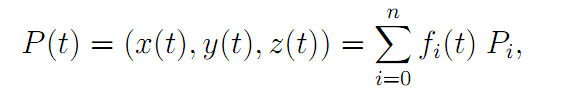 Représentation paramétrique
24
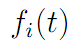 : fonctions de pondérations
: sont les points de données
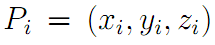 Cette définition englobe une famille de courbes dont en particulier :
Les splines
Courbes et surfaces B-Splines
Courbes et surfaces de Bézier
Courbes NURBS
T-splines
Les splines
25
Courbe polynômiale par morceaux.
Pour chaque morceau on définit:
Ordre ou degré des polynômes
Plage du paramètre
Ordre de continuité aux jonctions.
Chaque morceau peut s’écrire sous la forme:
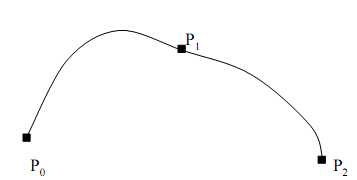 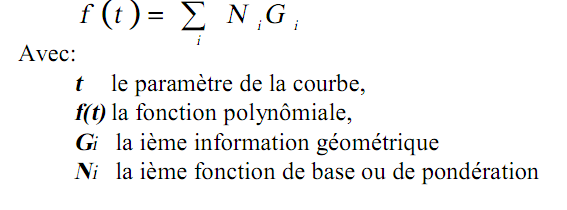 Les Splines cubiques
26
Une courbe est obtenue en assemblant plusieurs segments, représentés par des points (nœuds) et des vecteurs tangents.
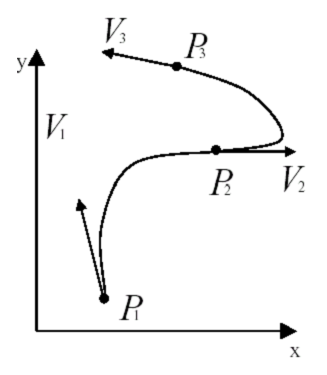 Les Surfaces B-Splines
27
Représentation par un ensemble de portion élémentaire de surface (carreau ou patch), définis par le type de la surface support et les équations des quatre courbes splines frontières.
Propriétés souhaitées :
une modification aisée de l’allure 
 des surfaces (modifier un point ne 
  change pas toute la courbe) 
un calcul rapide (interactivité)
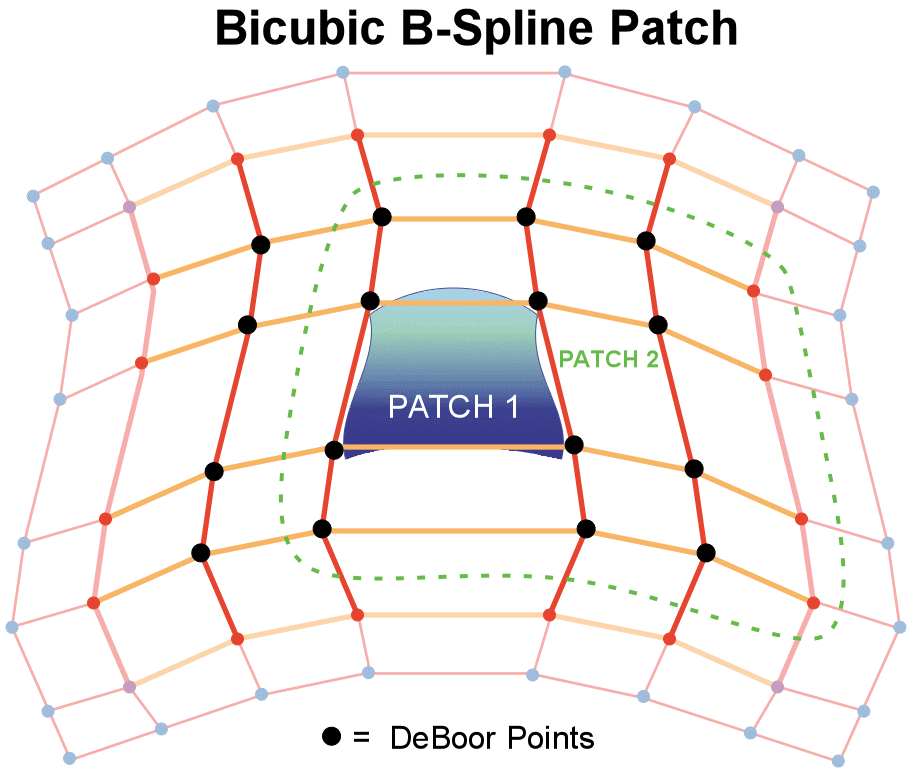 Les Surfaces B-Splines
28
Les B-Splines fournissent un contrôle local sur la courbe en utilisant des fonctions de base à support compact.  
La courbe est moins sensible à la modification d'un seul point de contrôle.
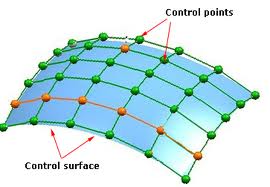 Les Surfaces B-Splines
29
Exemple de surface b-splines avec 4x4 = 16 points de contrôle :
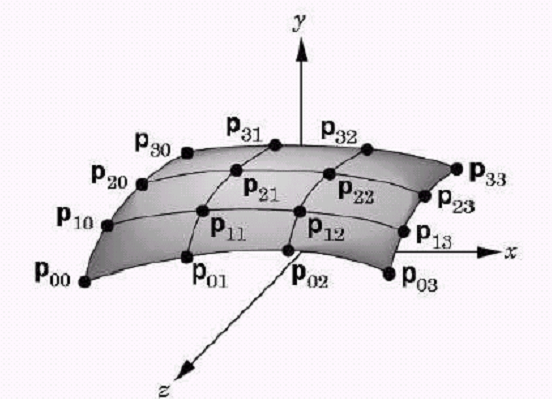 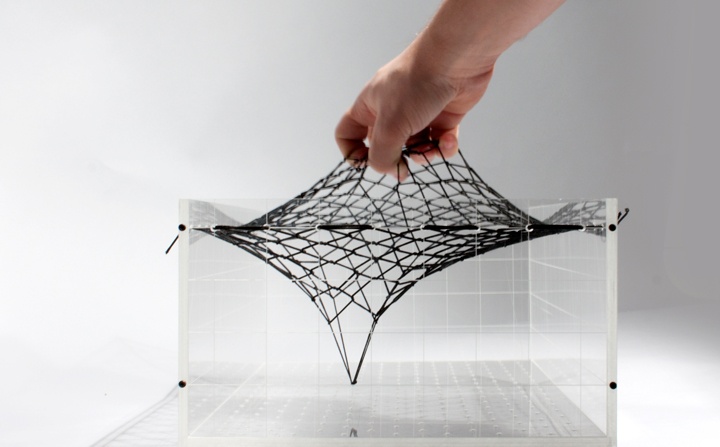 Les Surfaces B-Splines:  Exemple
30
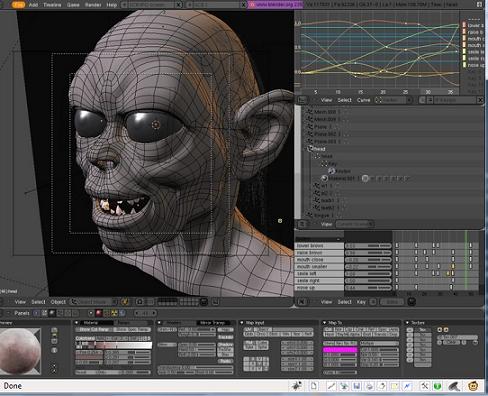 Non-Uniform Rational B-Splines (NURBS)
31
NURBS (Non-Uniform Rational B-Splines) : on introduit une coordonnée homogène supplémentaire pour chaque point de contrôle. 
On définit une nouvelle classe de courbes qui sont une généralisation des B-Splines, et qui permettent de représenter de façon exacte les coniques.
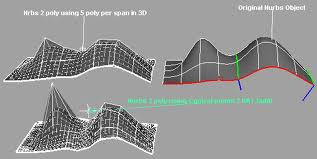 NURBS : Propriétés
32
Le terme rationnel utilisé dans la dénomination des NURBS signifie qu’une courbe NURBS est la projection dans l’espace cartésien IR3 d’une courbe B-spline non-uniforme définie dans l’espace homogène IR4 .
Propriétés
Continuité
Invariance par projection parallèle ou  perspective.
NURBS
33
NURBS : très utilisées en CAO
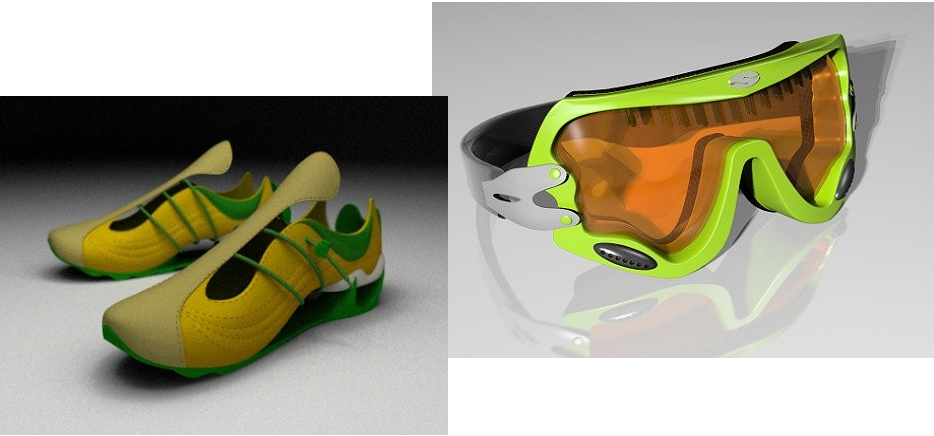 Courbes de Bézier
34
Courbes de Bézier développées chez Renault (années 60 et 70).
Idée principale :
Remplacer les vecteurs tangents par des  points de contrôle externes.
 L’ensemble ordonné des points de contrôle forment le polygone de contrôle.
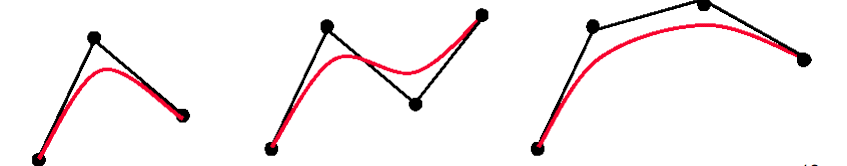 Courbes de Bézier
35
Les points Pi  contrôlent la forme de la courbe:
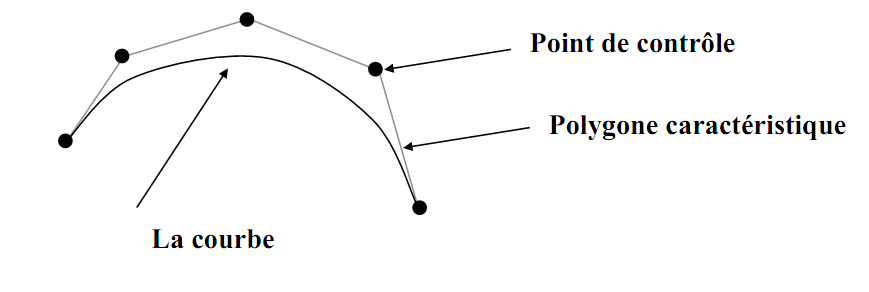 Surfaces de Bézier (3D)
36
Réseau de courbes (maillage)
Conséquence fondamentale : Le réseau de points de contrôle est un réseau régulier de points 
le réseau forme un maillage de type quadrilatère 
le réseau correspond à un système de double indice .
les points peuvent se ranger dans une matrice (2,2) pleine.
le réseau de points de contrôle donne l’allure de la surface.
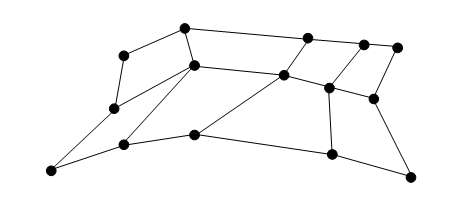 Surfaces de Bézier (3D)
37
Les surfaces de Bézier sont toujours incluses à l'intérieur du polygone de contrôle :
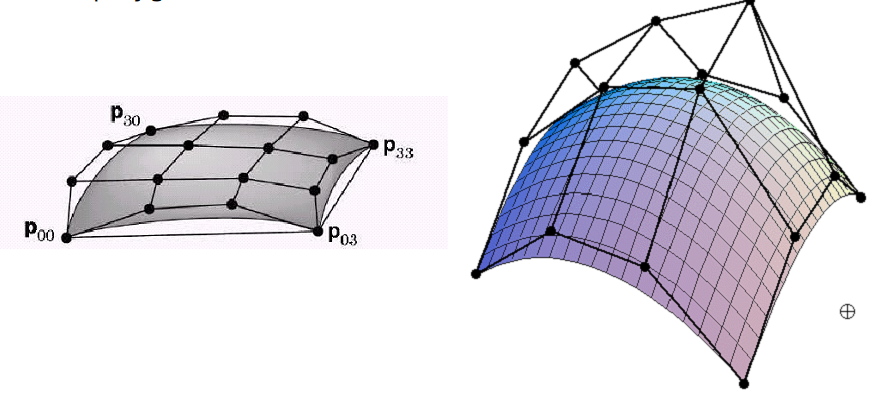 Surfaces de Bézier (3D)
38
Points de contrôle et déformations
Pour déformer un modèle, il suffit d'agir sur les points de contrôle.
Le déplacement d'un point de contrôle  modifie la surface  mais conserve le lissage (aspect continu) de celle-ci.
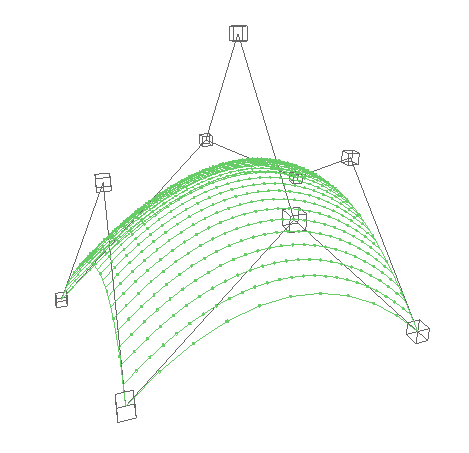 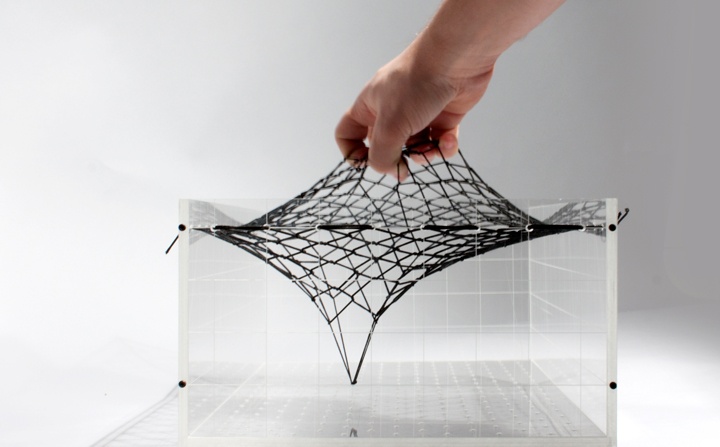 Surfaces de Bézier (3D)
39
Entre chaque points de contrôle, on divise les patches en polygones pour assurer un meilleur rendu.
Le nombre de patches dans la surface augmente le réalisme de la surface :
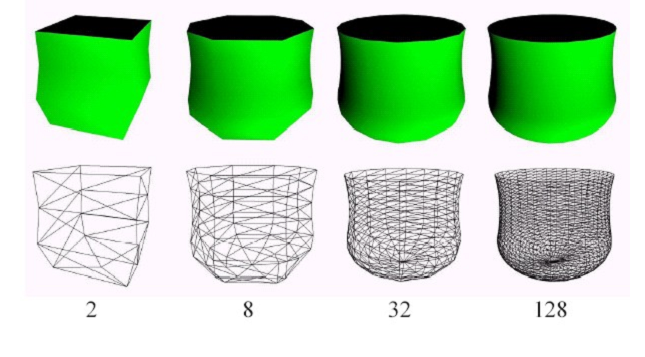 T-splines
40
Autre type de courbes apparu en 2003 (Sederberg).
Permet les jonctions en T dans les surfaces
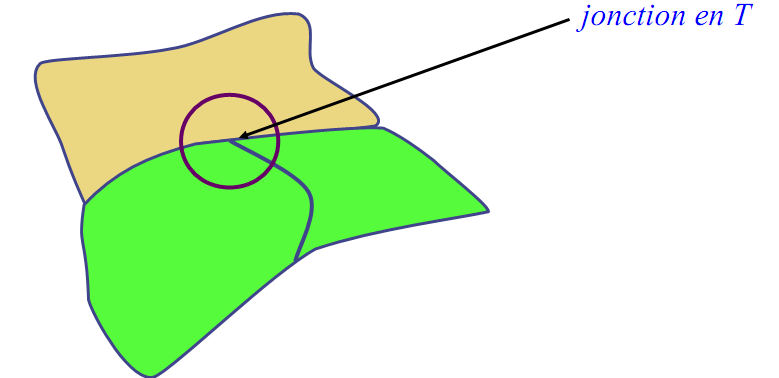 T-splines
41
Exemple T-splines
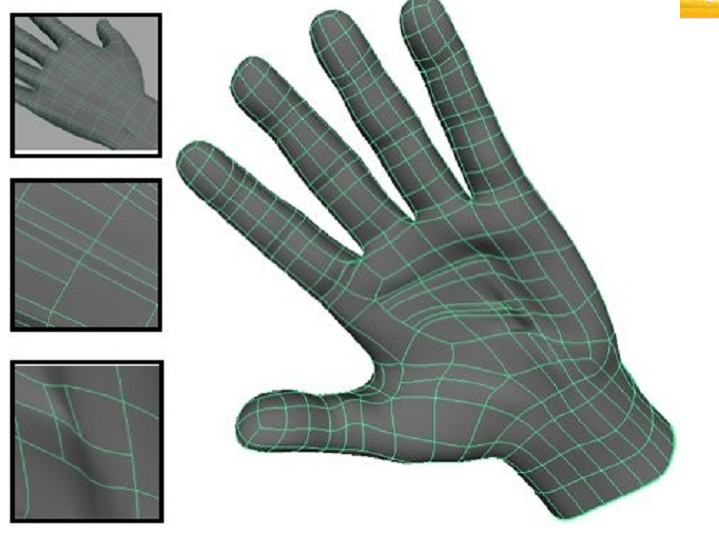 T-splines vs NURBS
42
T-splines vs NURBS
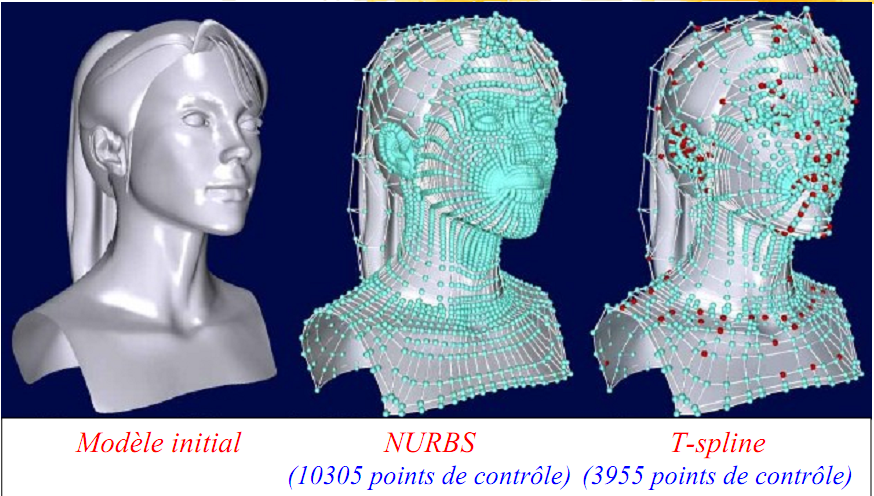 43
Fin